South African Council for the
 Architectural Profession
(SACAP)

The South African Council for the Architectural  Profession (SACAP) is a statutory body established in terms of Section 2  of the Architectural Profession Act, No 44 of 2000.


REGULATE THE PROFESSION
PROTECT THE PUBLIC
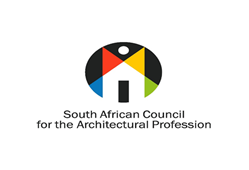 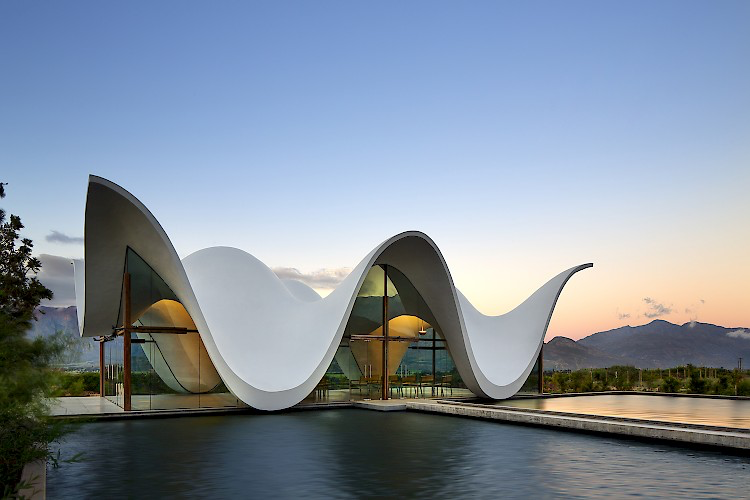 the future is poetic.
the future of today is exciting and complex.
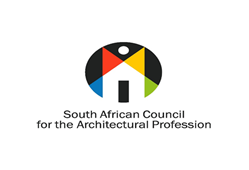 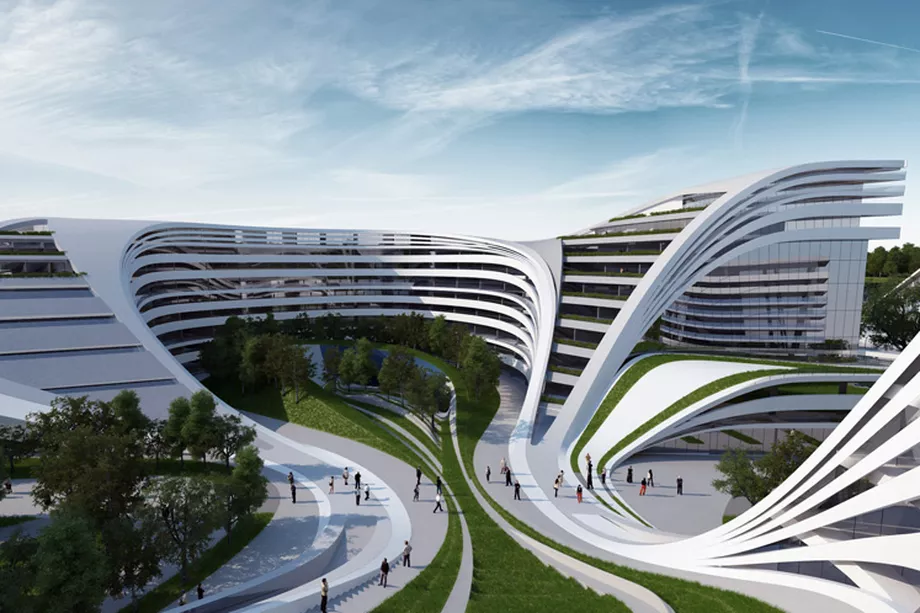 the future it today is exciting and complex.
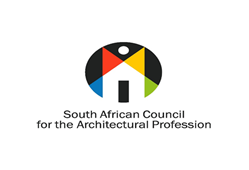 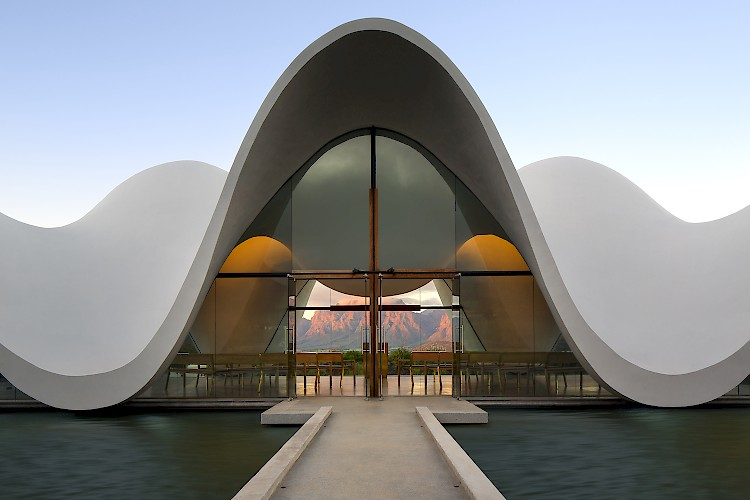 the future it today is exciting and complex.
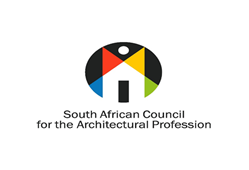 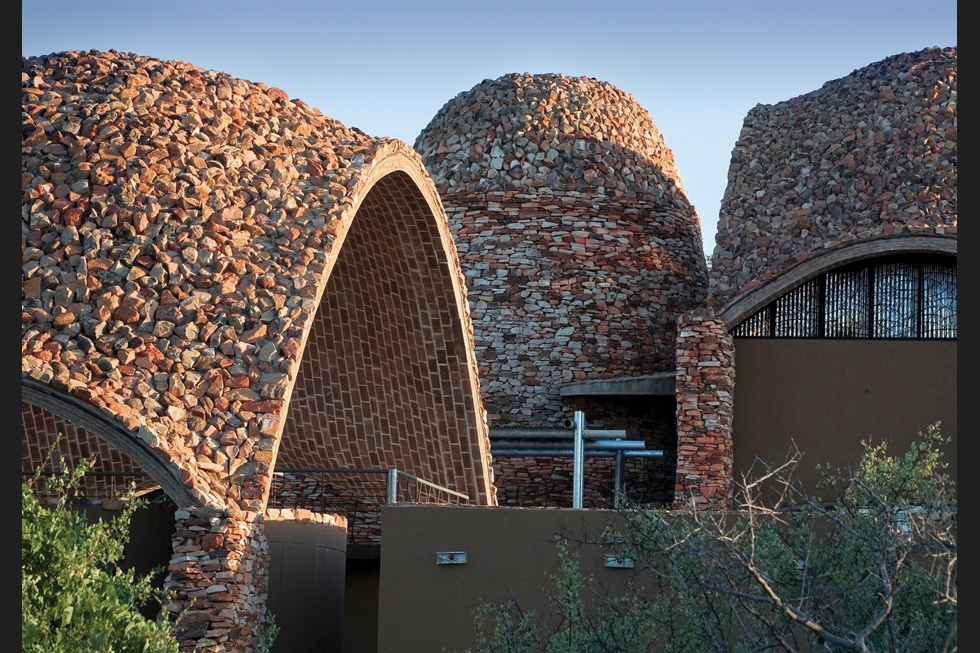 the future it today is exciting and complex.
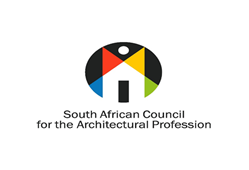 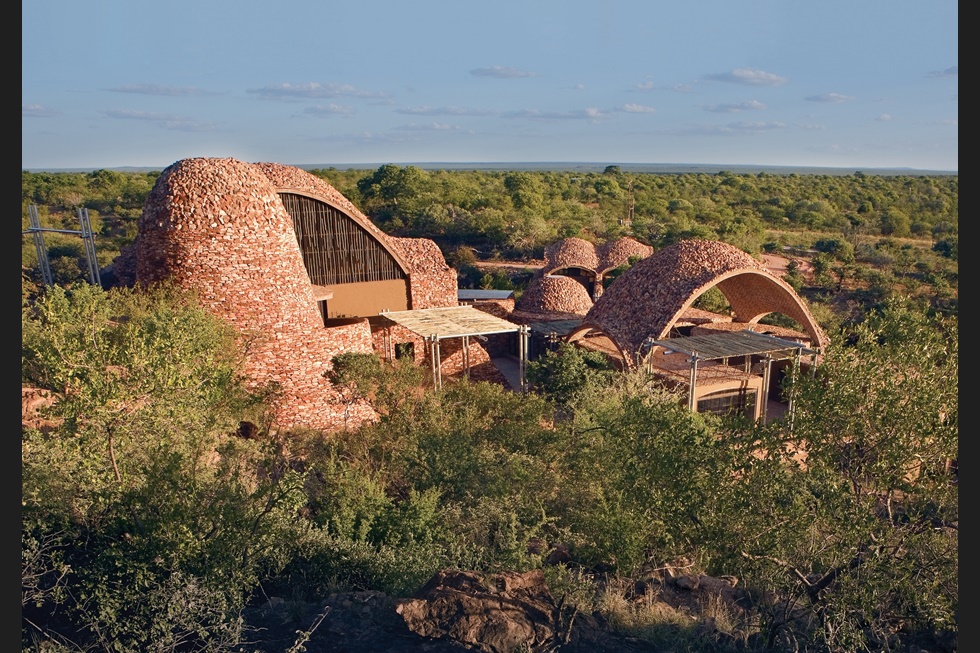 the future it today is exciting and complex.
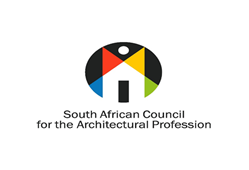 professional Body
We, SACAP, are enthused by your request to join the Professional body Regulator. 

Building Control Officers: we look forward to welcoming you over to our profession. 

We look forward to working with you. Know that you have a home at SACAP. 

For your professional betterment, I take to this moment to introduce you to our efficient Acting Registrar, a gentleman of the law and a helpful advisor, Advocate Toto Fiduli. He will guide you on navigating the Code of Conduct and registration.
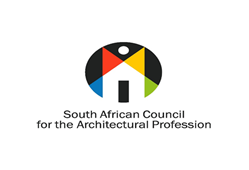 belonging
Professional titles that help you to structure your professional development as you wish

Access to directional information, access to higher education options

Training stay on top of industry trends and best practice

Helps with collective voice, collective moving of mandate

Professionalism

Encourages degree of respectability and professional association among your peers
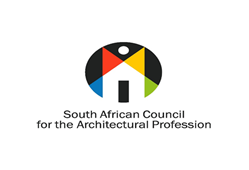 CPD saves lives
The world is rapidly changing and evolving, information is developing fast and so is legislation. 

Your new home, the South African Council for the Architectural Profession, will help guide you with navigating Continuous Professional Development (CPD) through the prescribed courses.

Deeper knowledge is tending and imperative.
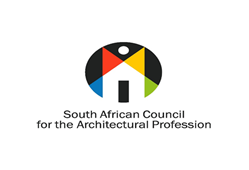 now that we are family….you have a right to receive decent drawn information
Control Officers are a big part of the Built Environment and the role they play is important
To be able to assist SACAP in identifying all practitioners working without registrations
Control Officers can assist encourage non-registered practitioners to register
To assist SACAP in identifying practitioners practising with incorrect or expired professional numbers
To make Control Officers aware that they are part of the Built Environment and have an important role to play
Shoddy work from RP should not be accepted – guide us 
Turnaround times to be observed and respected by all parties
All inspections to be carried out with care and professionalism
Control Officers to continuously publish new municipal by-laws affecting architectural works
Architects interaction at stage 2 and stage 3
We celebrate the 10400 XA forms, it’s a great endeavour towards ensuring check listing

It should be noted that our building control offices have been engaging us at Stage 2 and stage 3

SDP Stage 2, where the Site Development Plan is compiled, where site development data is now known and the impact it has. Their approval here saves us time and money as architects and helps the clients’ business plan during its initiation stage.

Our Stage 3: Review the design and consult with local and statutory authorities competency across the building complexities.
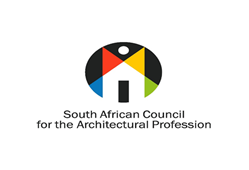 closer closer closer
In all my research, it’s become evident that architectural professionals wish for closer and closer working relationship with the building control officer, closer interaction and periodic engagements.

Nothing worse than an incident where the building inspector was not scheduled to be on site at the right phase of the project.
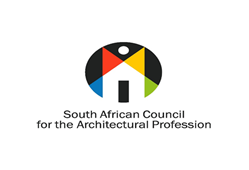 accessibility – adequate and simplified booking
It would be a dream environment if the building inspector could be booked today and she will arrive tomorrow or the day after.

Booking of an inspector by app or by a well-manned telephone call.
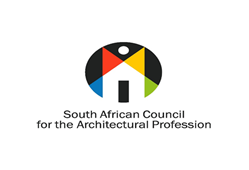 on transformation
Transformation is metamorphosis agenda.

Transform into a thirst-for-knowledge species. 

BCOs and Architects should see each other as partners in a process

Transform into ‘forget about the past, the correct way should be this way’
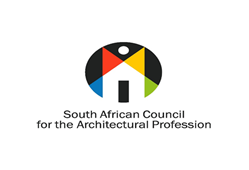 on transformation
Entrust the future by deliberate transfer of knowledge, ethics and conduct into newer BCOs and Inspectors.

Nothing refreshing like a building inspector that is firm on principles but helpful in engagement with the architectural professional
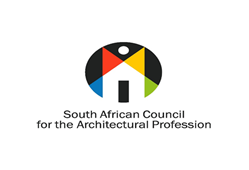 entrusted
As a building control officer, you have been entrusted with the responsibility to help to move and help build the economic lay of our urban areas and importantly the marginalized peri-urban – namely the townships.

It could be noted that urban designers, architectural practitioners and developers who are looking to effect changes in the areas desire that the building control officers begin to help effect town planning schemes to enable new economic hubs to start budding as quickly as they do in urban areas. 

There is a strong drive to effect changes in these marginalized places.
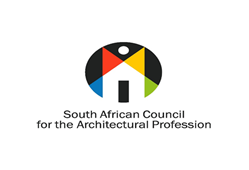 Architects’ dream
To be able to submit drawings as PDFs over the internet

Is this possible; are we near there yet; or is this concept being conceived by us architectural dreamers. Nothing still beats being checked at a desk, its educative.
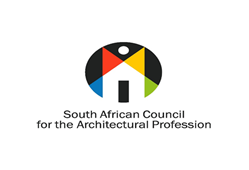 but it was approved….
building control and design responsibility
The education and professionalism of architecture still notes that, the architect remains responsible for the drawn information as translated in the drawings.

Building Control Officers have complained at the level of quality of some submission. They have a right to do so. 

SACAP needs building control officers to begin to demand neat descriptive drawings.
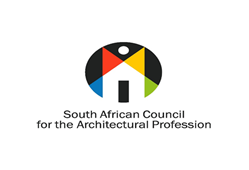 building control and design responsibility
The Architect is the agent of the public Client 

The Building Control Officer, as seen by Architects, is the Agent of the City, thus being the agent of the public client. Our goal is the same. Protection of the Public.

Contrary to the scary past image of a building inspector, we need to work together. 

Architects’ role is to ensure that the vision has been translated well with safety into drawings, with the key word being legibility.

A good Building Control Office reviews the translated data and ensures that the public is protected by thorough drawings that adhere to rules and regulations.
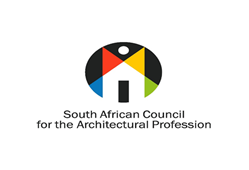 but it was approved….
building control and design responsibility
The idea is a symbiosis and the improving of standards. The days of winging things are gone. 

Both BCOs and architectural professionals need to be stringent   on the specifications and the duties.  

Alienation of each other is a thing of the past and is plainly a matter of a boring past.
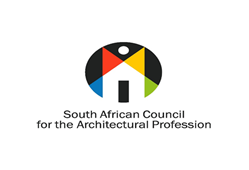 but it was approved….

It’s a collective responsibility
END
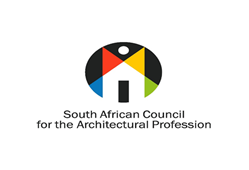